MULTIGENERATIONAL LEGACIES OF TORTURE
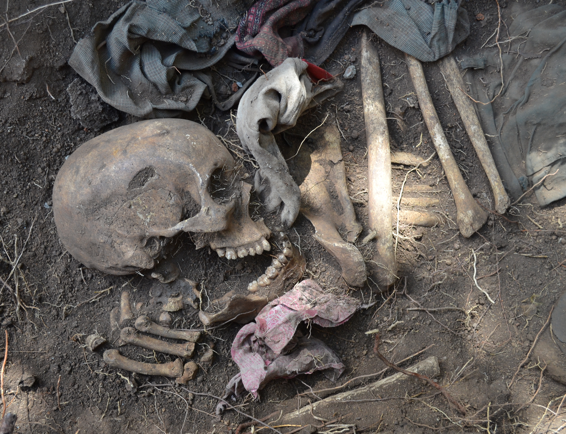 Shari Eppel – Forensic Anthropologist and Psychologist

ZIMBABWE 
27 June 2022
There are slides that show skeletal human remains….

Please note – full permissions to show human skeletal remains have been given by all concerned relatives throughout this presentation….families tell us that they want others to see the truth their bones can tell. 

If seeing bones is going to be upsetting, perhaps do not join this presentation, although remains are always shown with dignity and respect, in order to illustrate a forensic or humanitarian reality.
1
2
ZIMBABWE
1890s – 1979 – White rule   
	
British Colonial rule was brutal and so was the War of Liberation 1963 – 1979
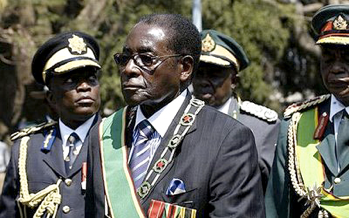 April 1980: Independence 

First Prime Minister, Robert Gabriel Mugabe takes power.
1
3
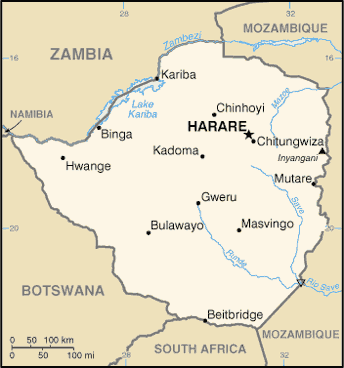 Gukurahundi: 1983-85
Massacres 1983
Massacres 1984
1
4
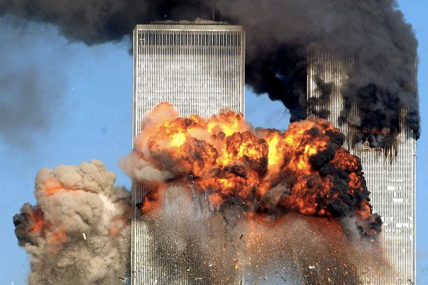 Ambiguous loss:

The person is psychologically still there but physically missing: a universal experience
“To know that somebody is alive you have to see them. To know that somebody is dead, you have to see the body. That is all I ask of you.”

[appeal from relative of missing passenger on Malaysian Flight 370, disappeared 8 March 2014]
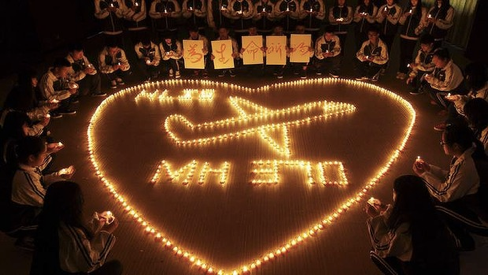 1
[Speaker Notes: Universality of experience – 41% of 9/11 dead still not identified by DNA, still attempts to do so – because families need it. Malaysia – some relatives still texting their missing, think they are on a desert island. Others think aliens took the plane – there is no certainty, no closure.]
Zimbabwe: ancestors play a central role

The angry spirits of the unburied, dishonored dead are the most serious legacy of the massacres – 

causing droughts, disease, failed marriages, infertility and failed development projects….

How can families “forget” to honour their dead and be at peace themselves? 

Bones in the Forest

“Culturally it is not right for someone’s bones to be exposed. It brings bad luck which denies people rain.”    [2014 interview]

“Human bones are in the bush and some are exposed – I don’t think God is happy with that.”              [2014 interview]
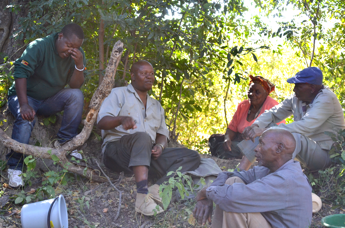 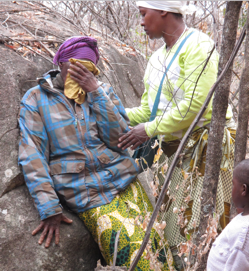 1
6
[Speaker Notes: Not PTSD, but angry spirits. Cannot be solved with empathy, have to return the bones.]
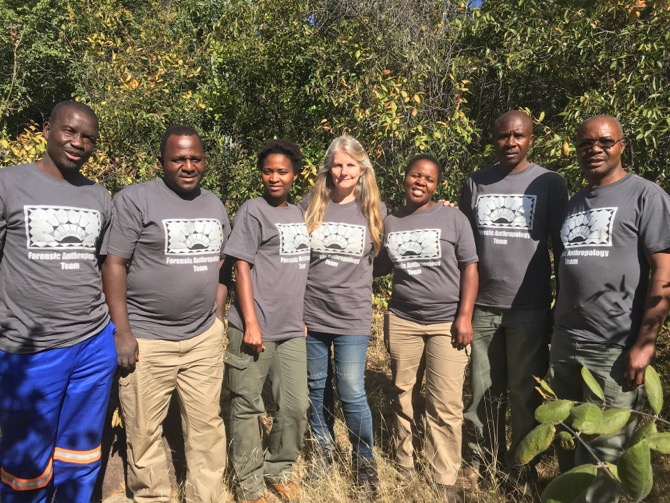 Ukuthula Forensic Anthropology Team (UFAT)
1
[Speaker Notes: ----- Meeting Notes (5/9/14 15:43) -----
font change]
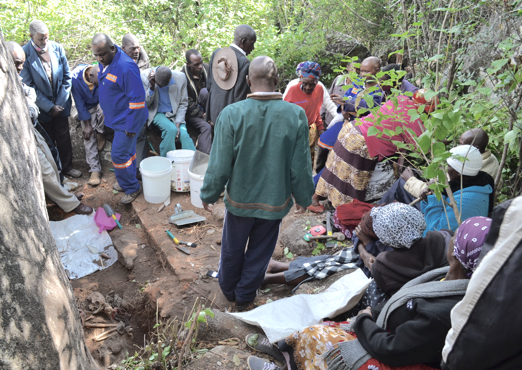 Forensics can help to fulfil the humanitarian objective of the “right to know” what happened to family members

Which is linked to the “right to truth”   [UNCHR, 2005]
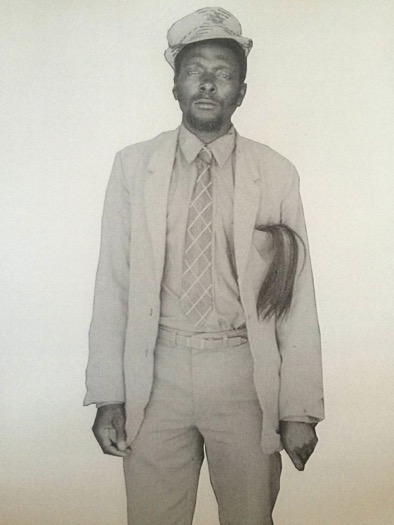 Yesterday, when one of his daughters saw the photos for the first time, she said that she had never seen her father before – although she used to dream about her father a lot, he had no face in her dreams….
“Daniel was a brave man.”
1
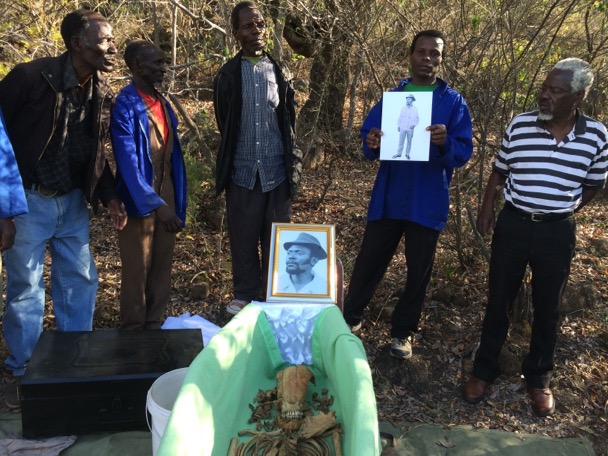 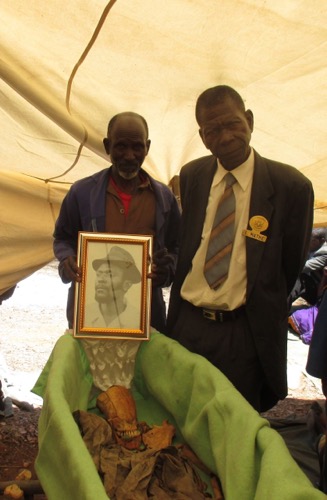 Daniel – with his family 

 	- and with the Chief
[Speaker Notes: ----- Meeting Notes (5/9/14 15:43) -----
font change]
Exhumation of Julius, 2018
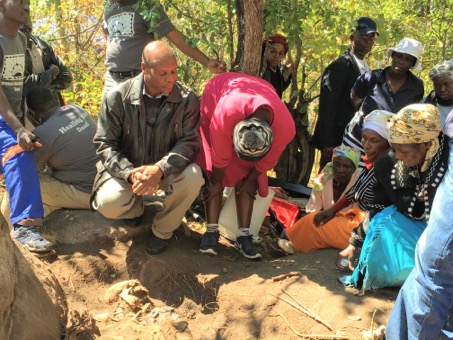 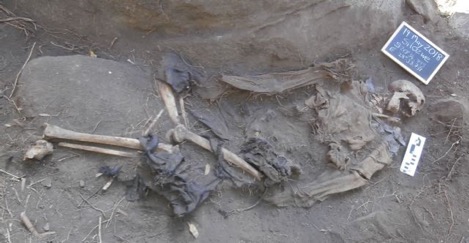 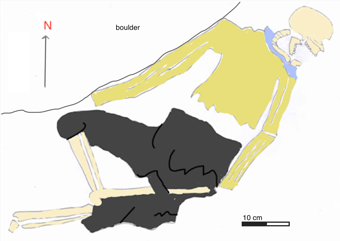 Prayers for Julius
Hand drawn map
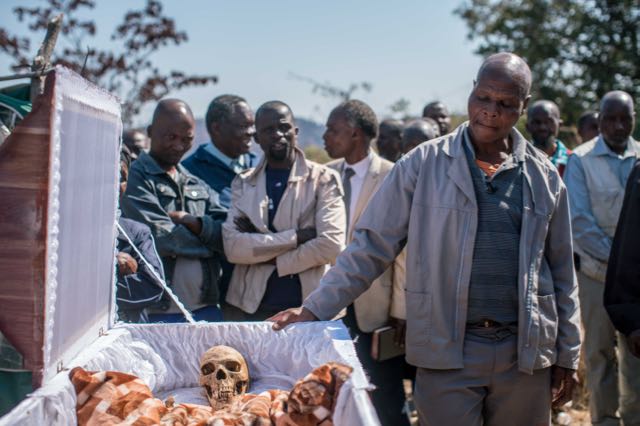 Reburial, 2018
1
[Speaker Notes: ----- Meeting Notes (5/9/14 15:43) -----
font change]
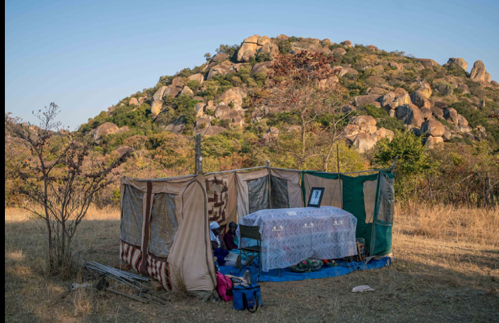 Reburial of Julius Mvulo Nyathi
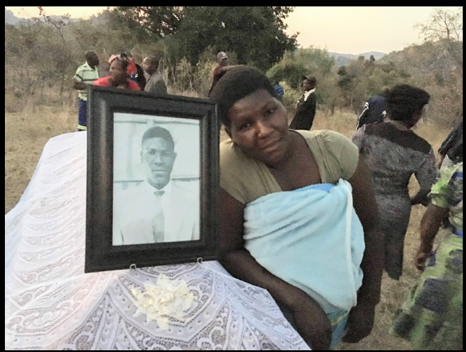 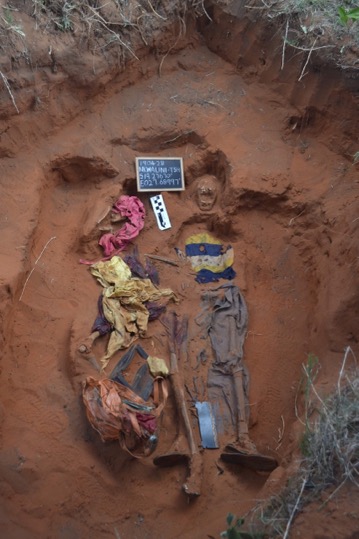 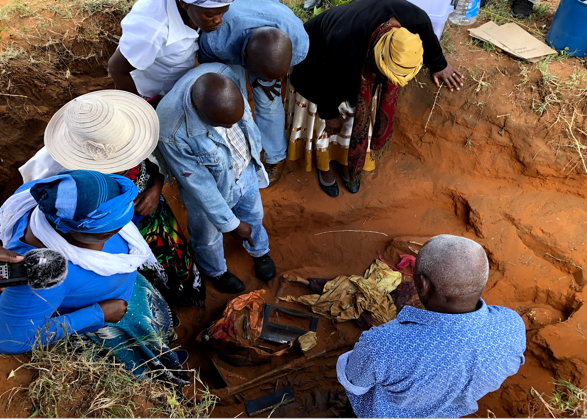 Relatives remembering, in the site
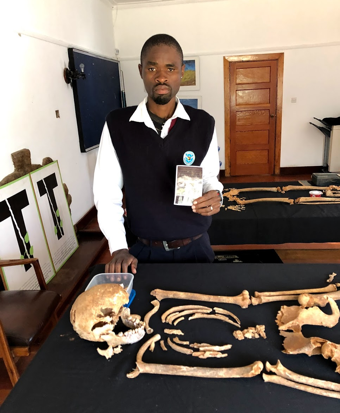 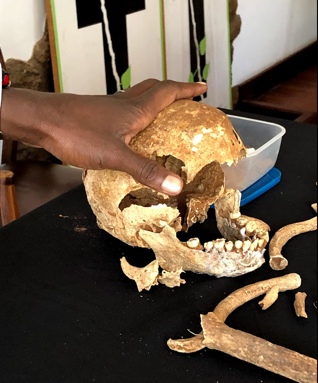 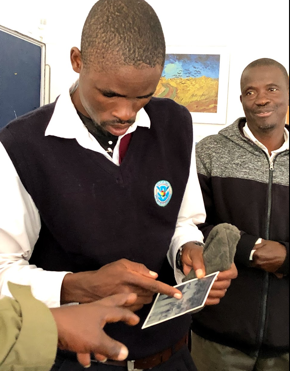 Recovery of memory – Xolani meets his father for first time
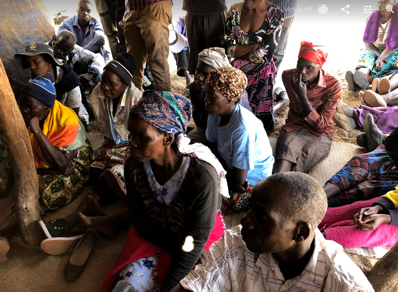 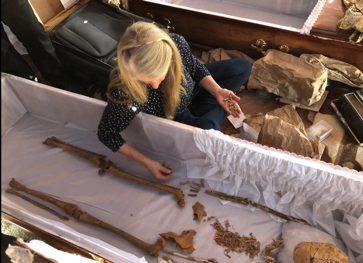 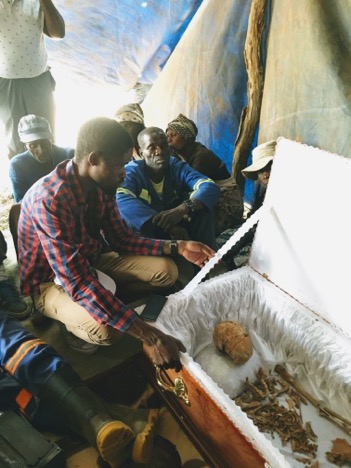 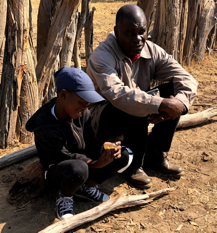 Justin and Thembi come home – Aug 2019
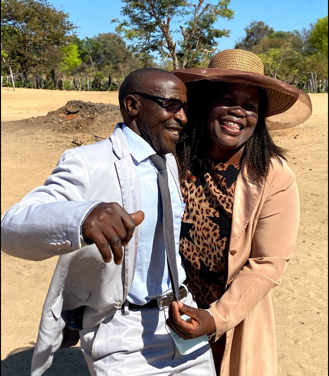 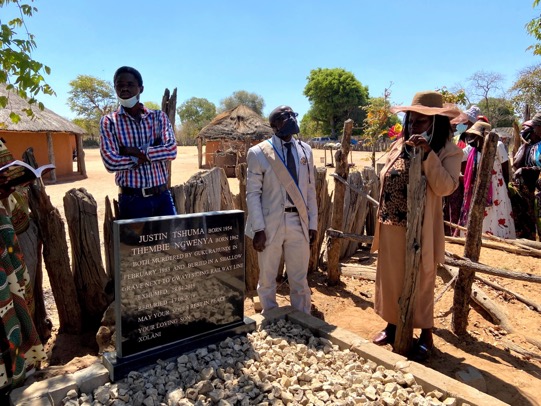 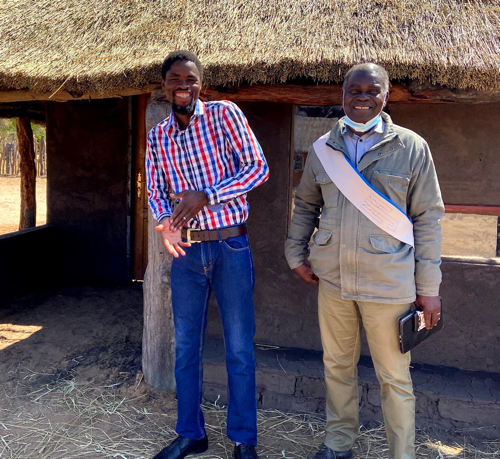 Tombstone unveiling: Sept 2021
1
17